Дистанционное обучение 
Группы «Ромашки»
#Сидим дома и развиваемся
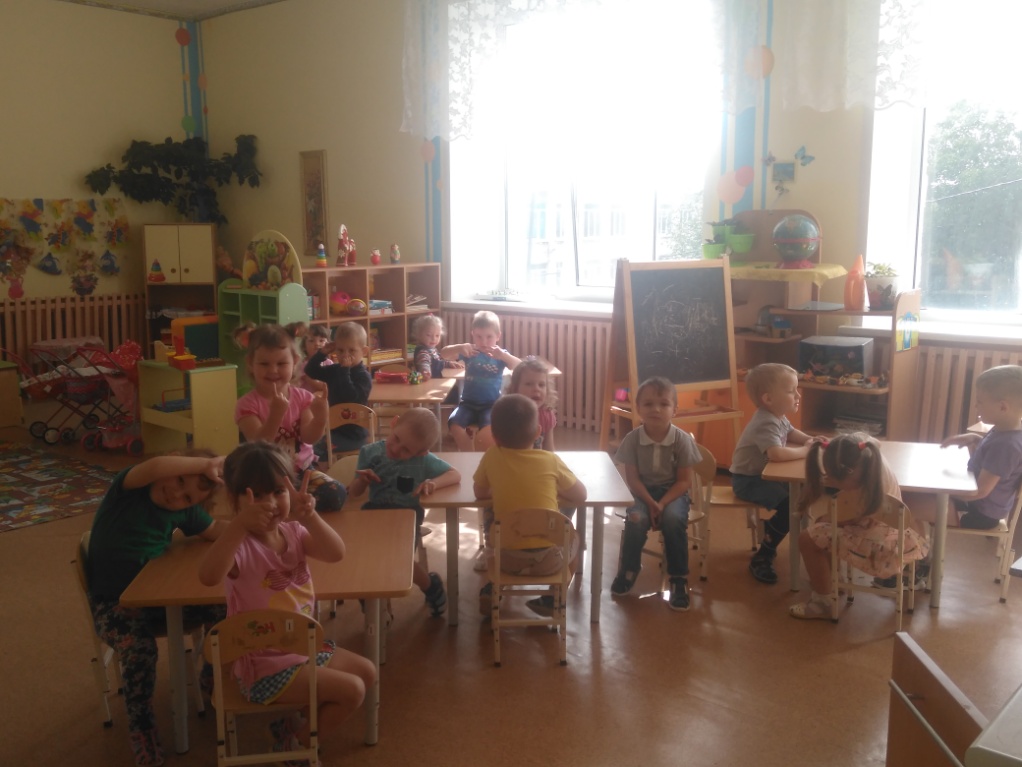 Рисуем: Тема: «Вода в природе»
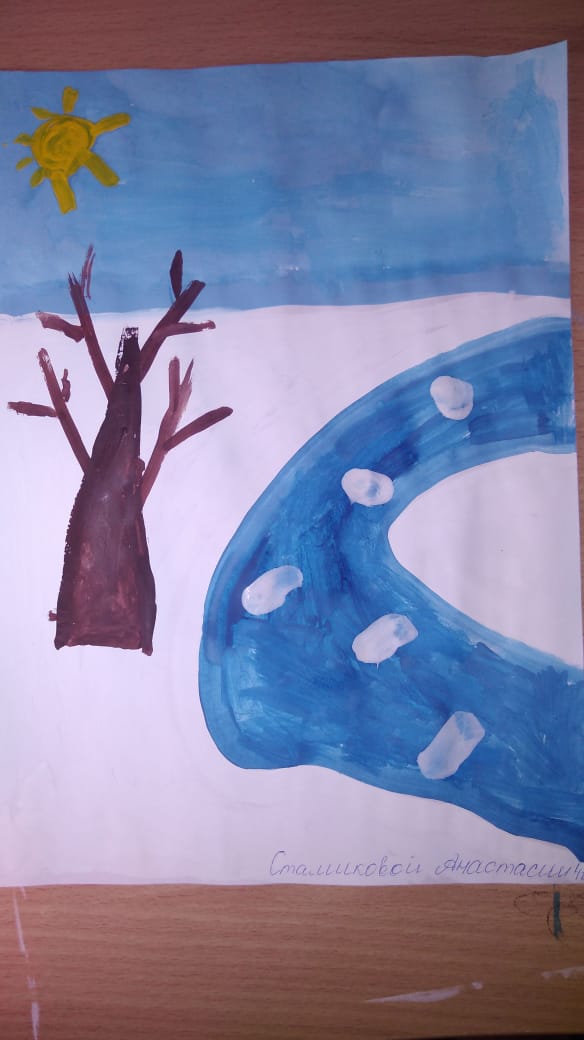 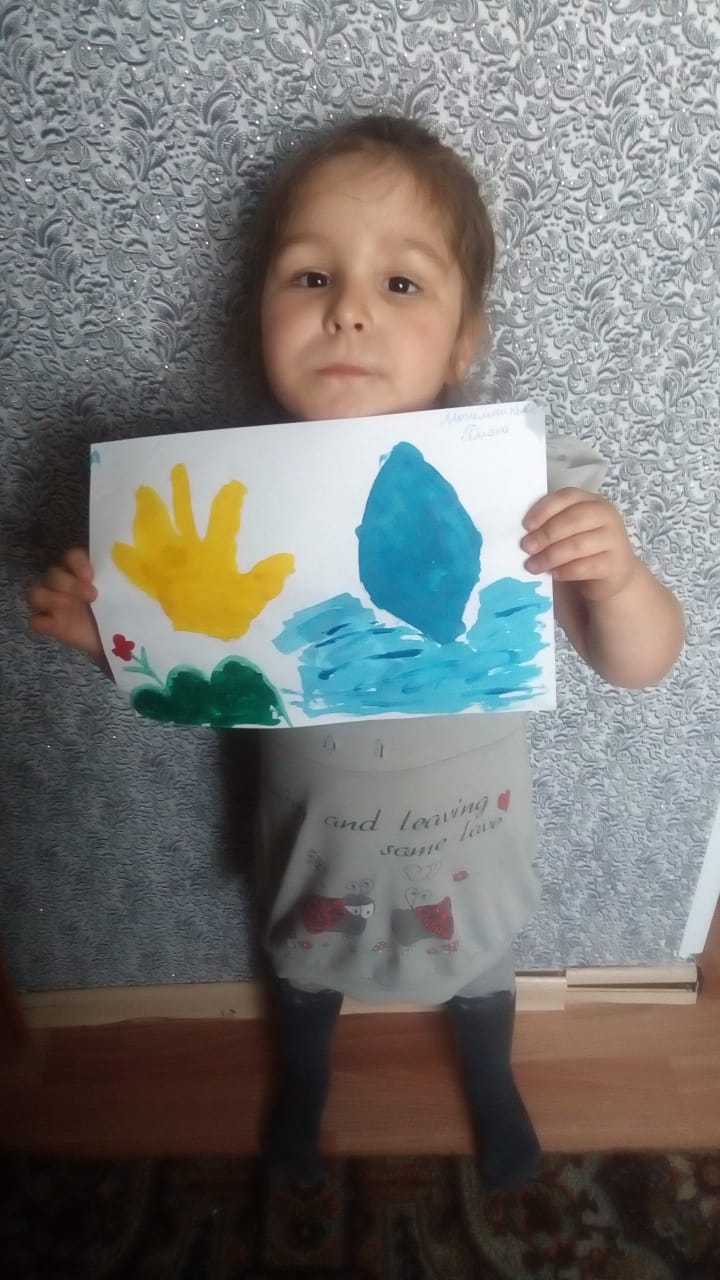 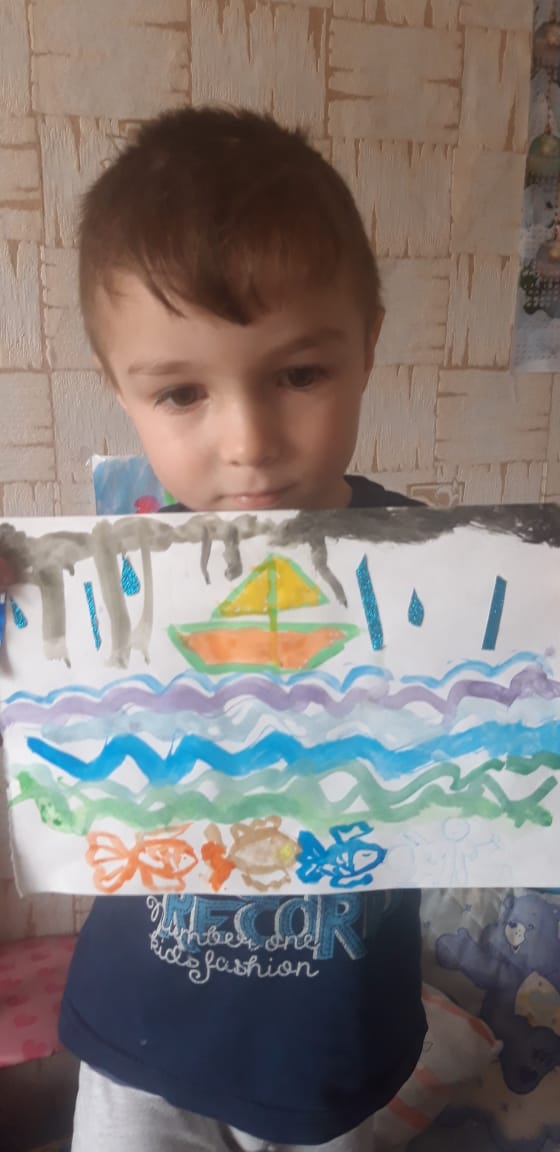 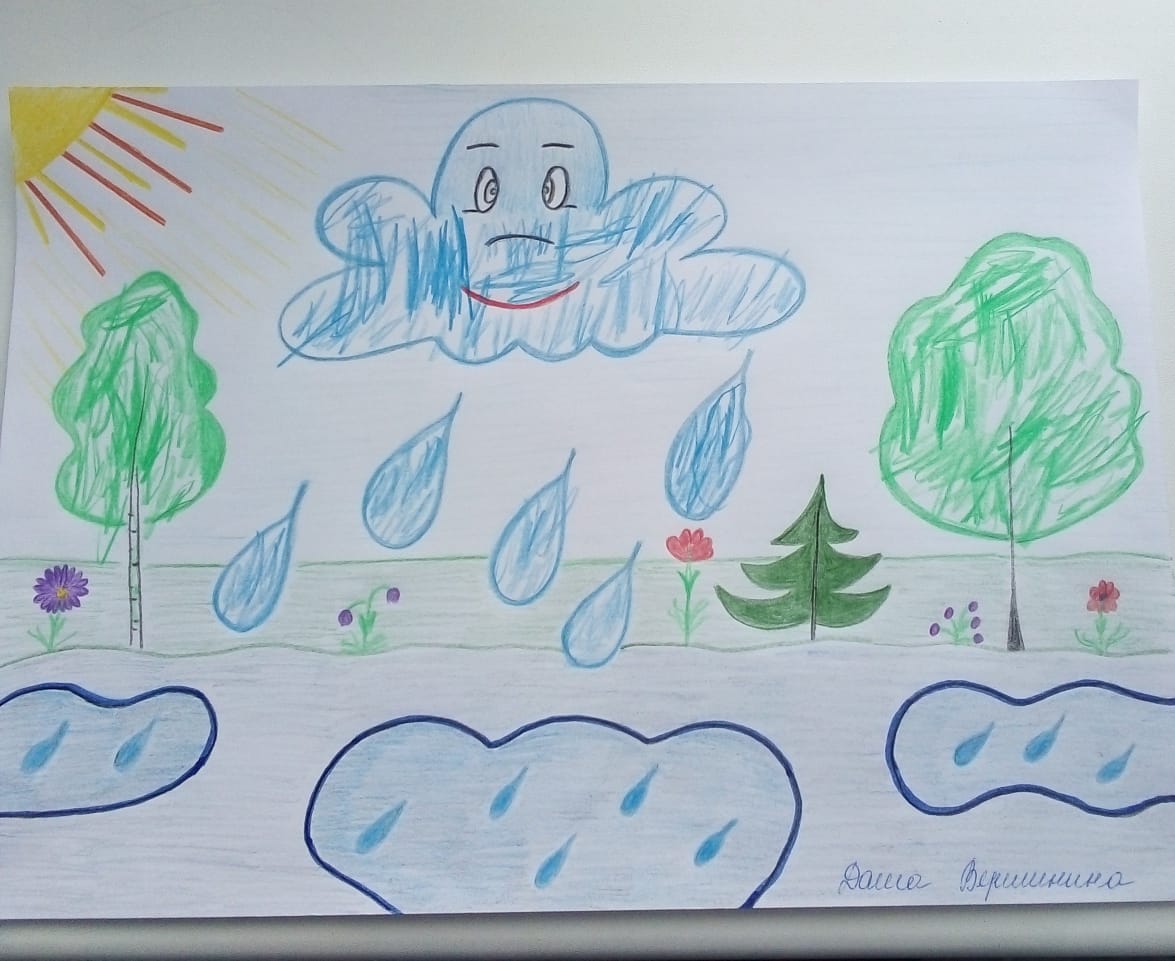 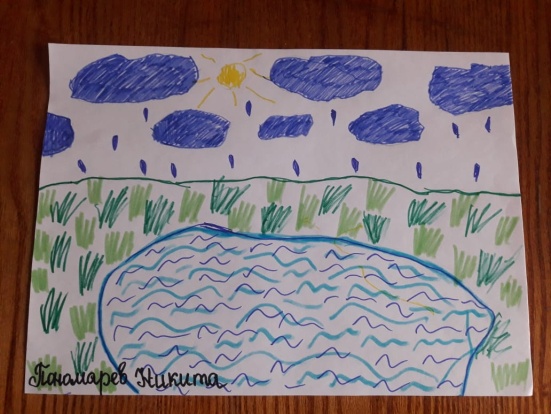 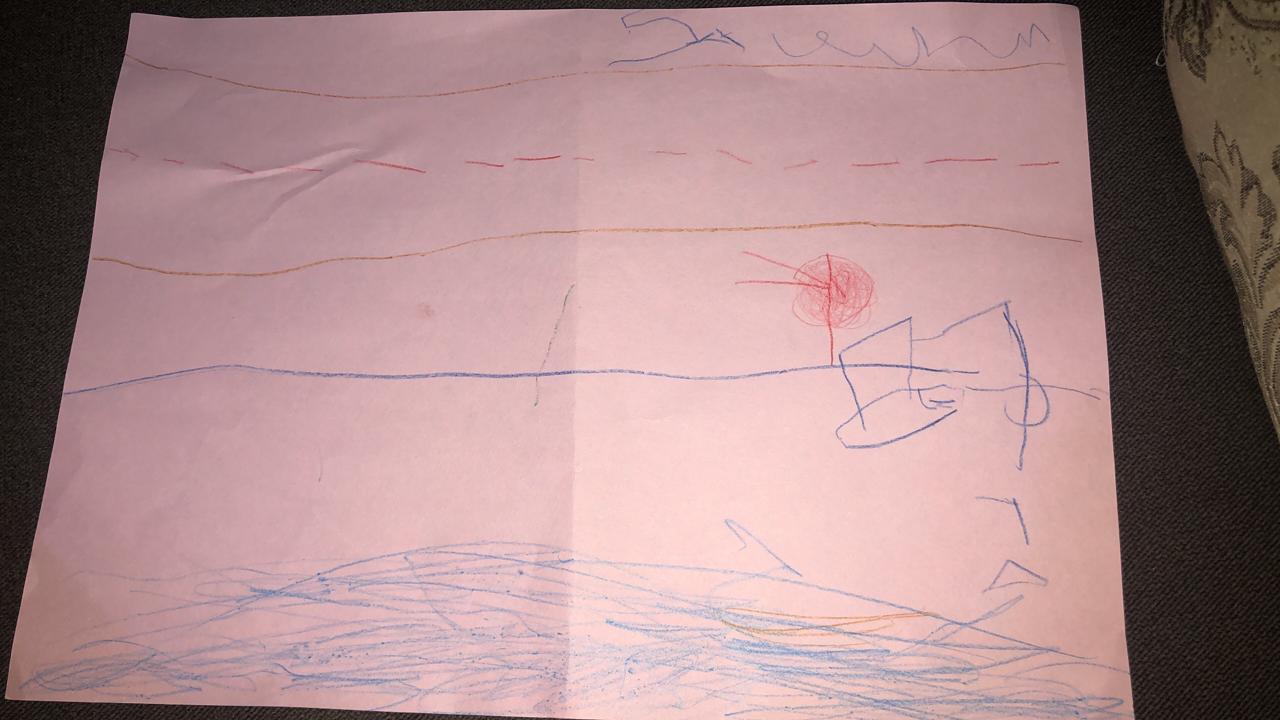 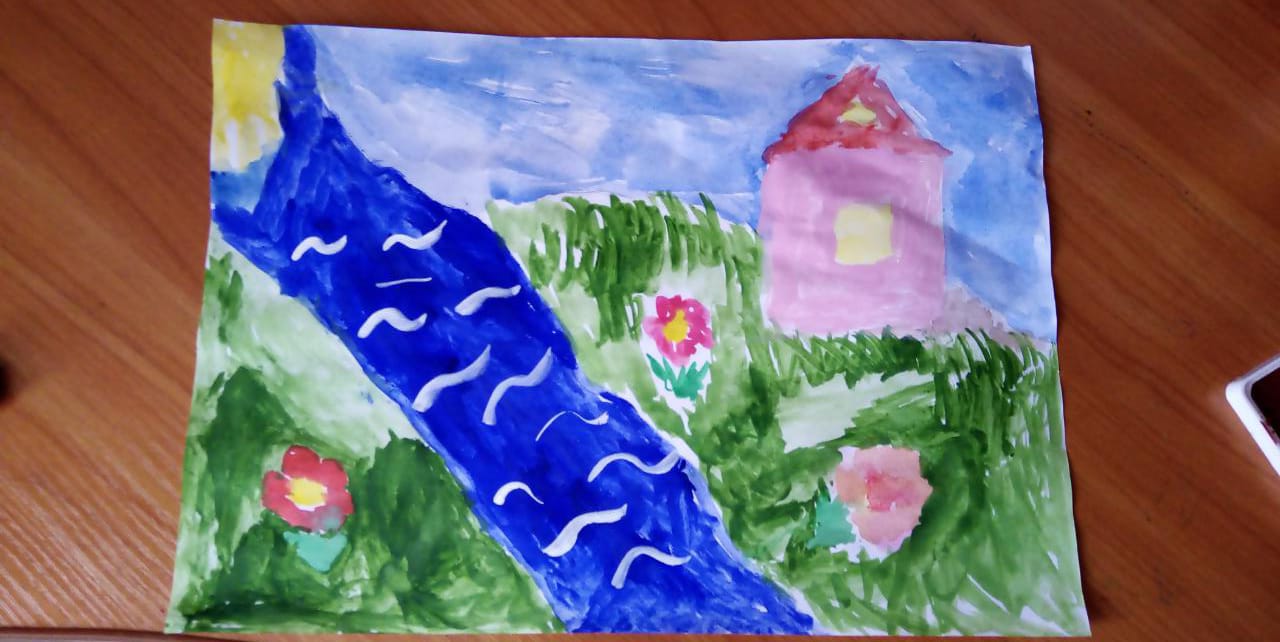 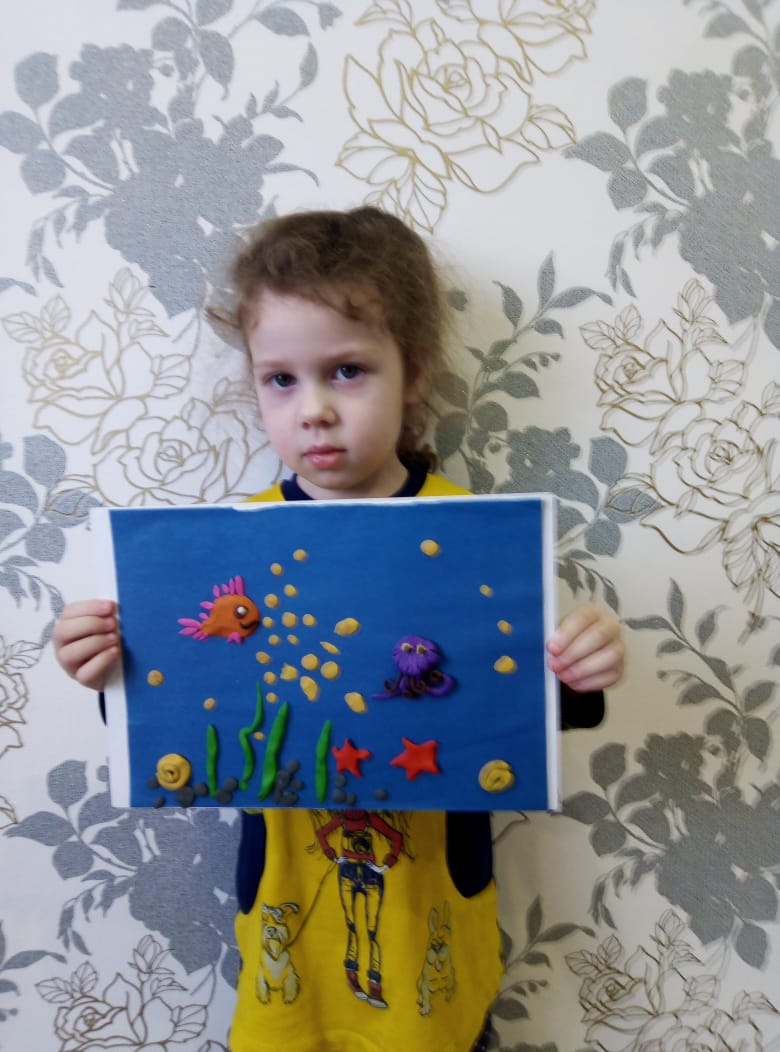 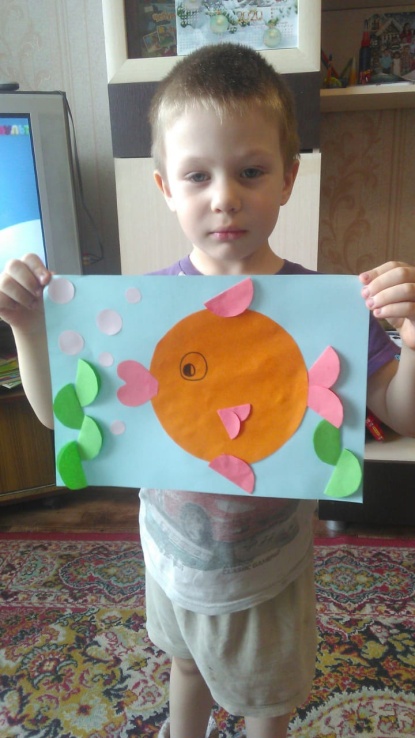 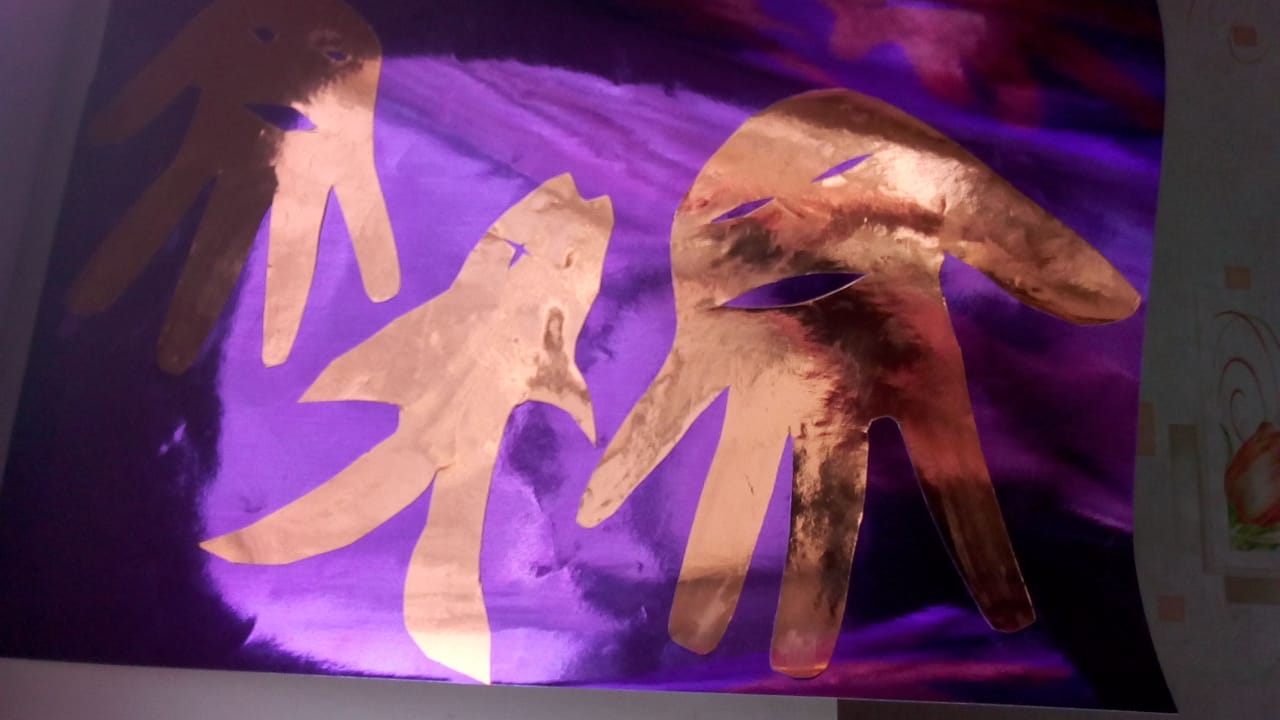 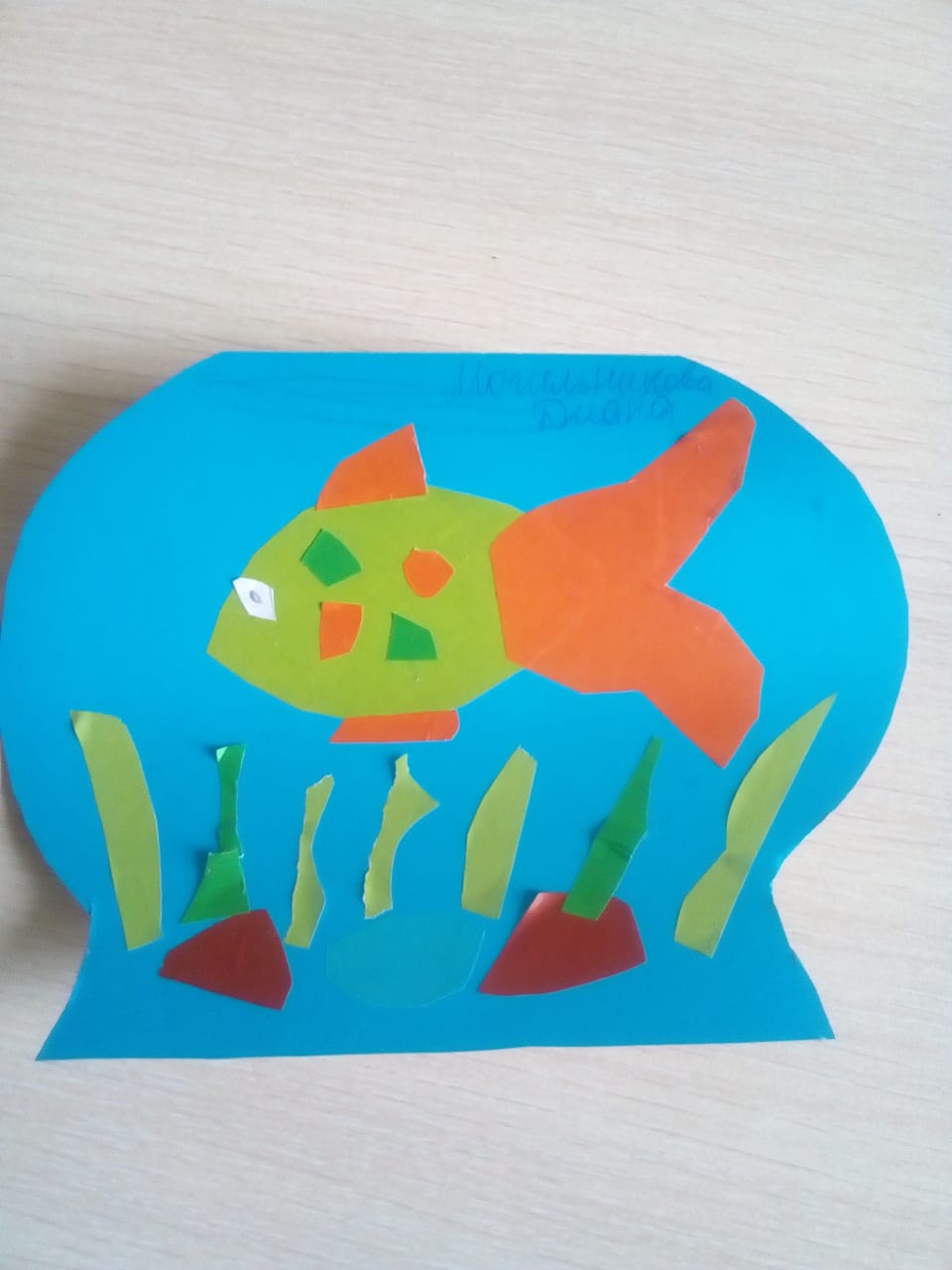 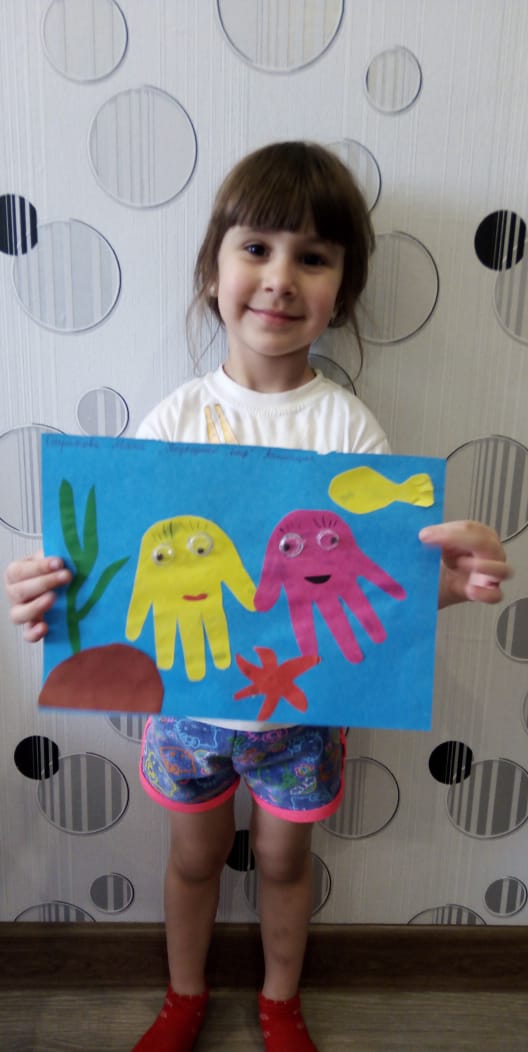 Клеим обитателей 
Подводного мира
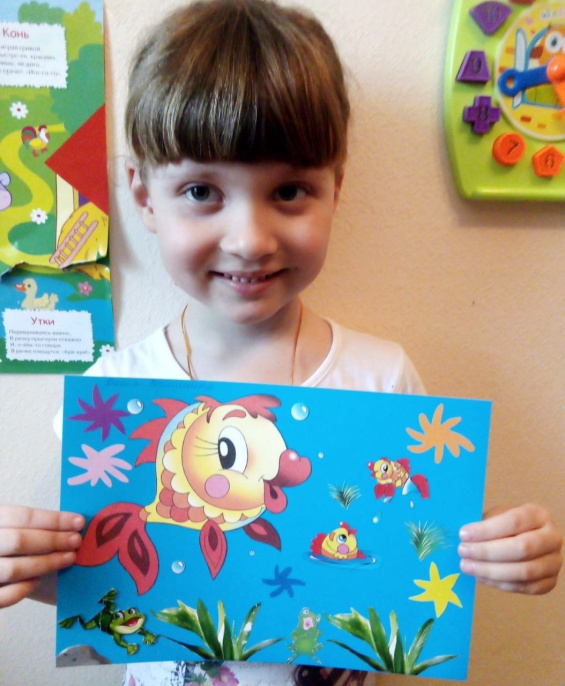 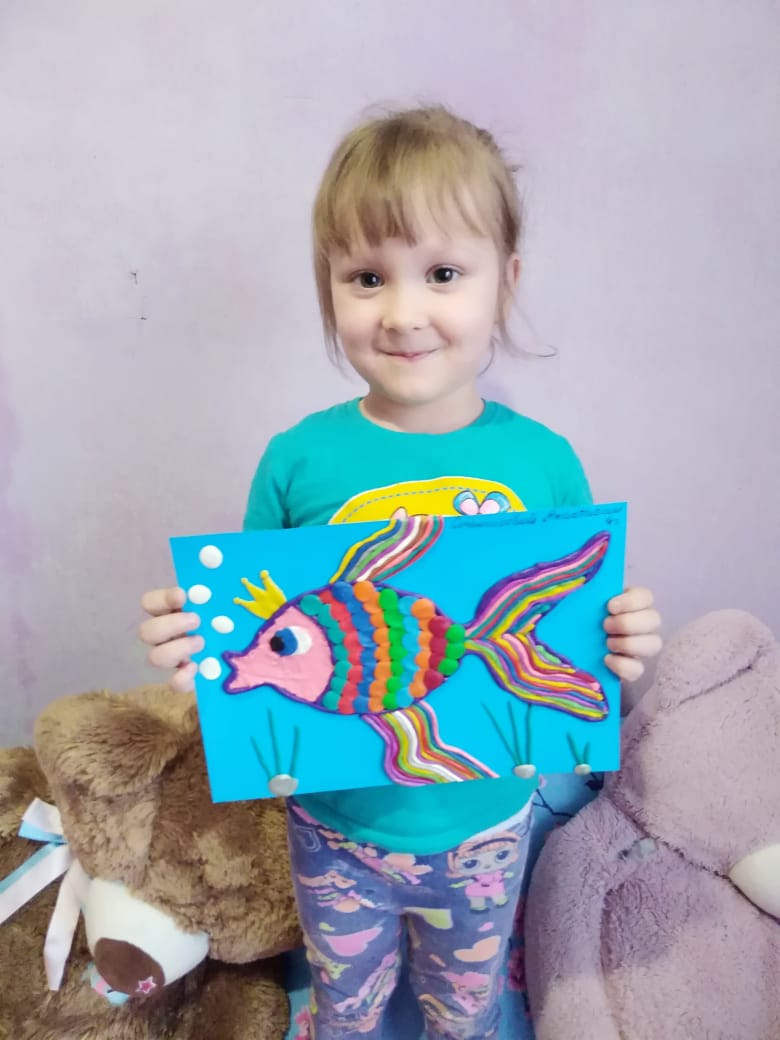 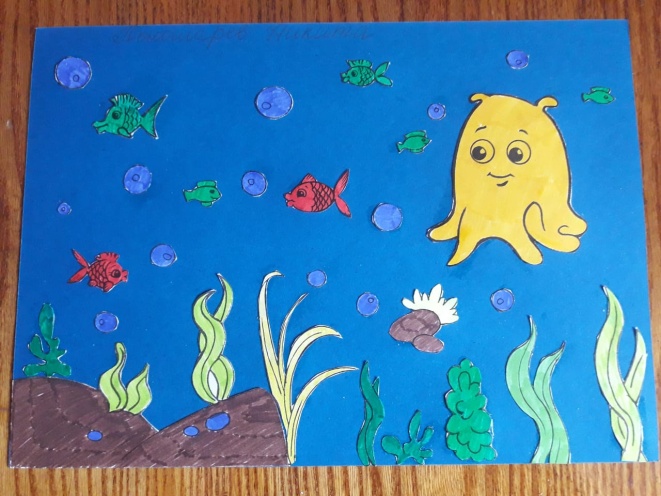 Проводим опыты с водой:
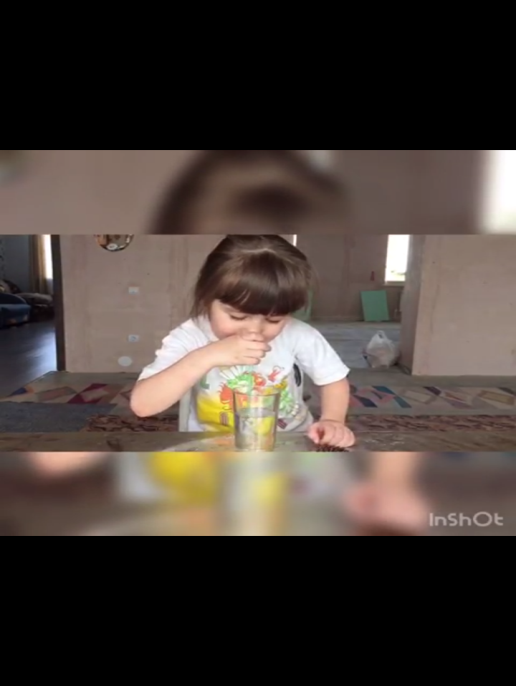 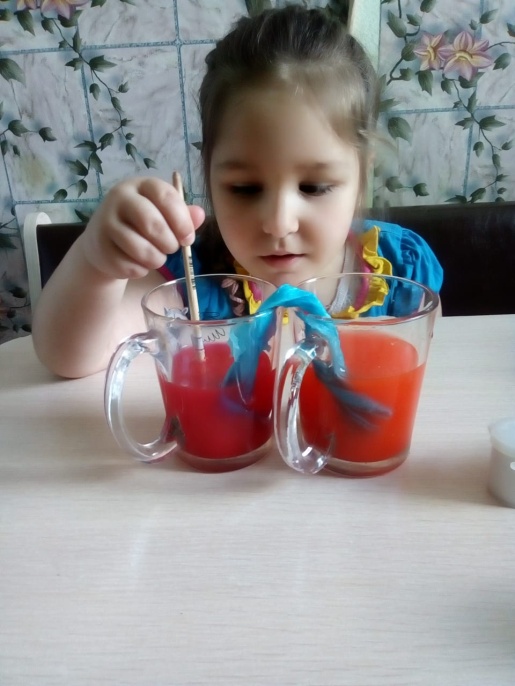 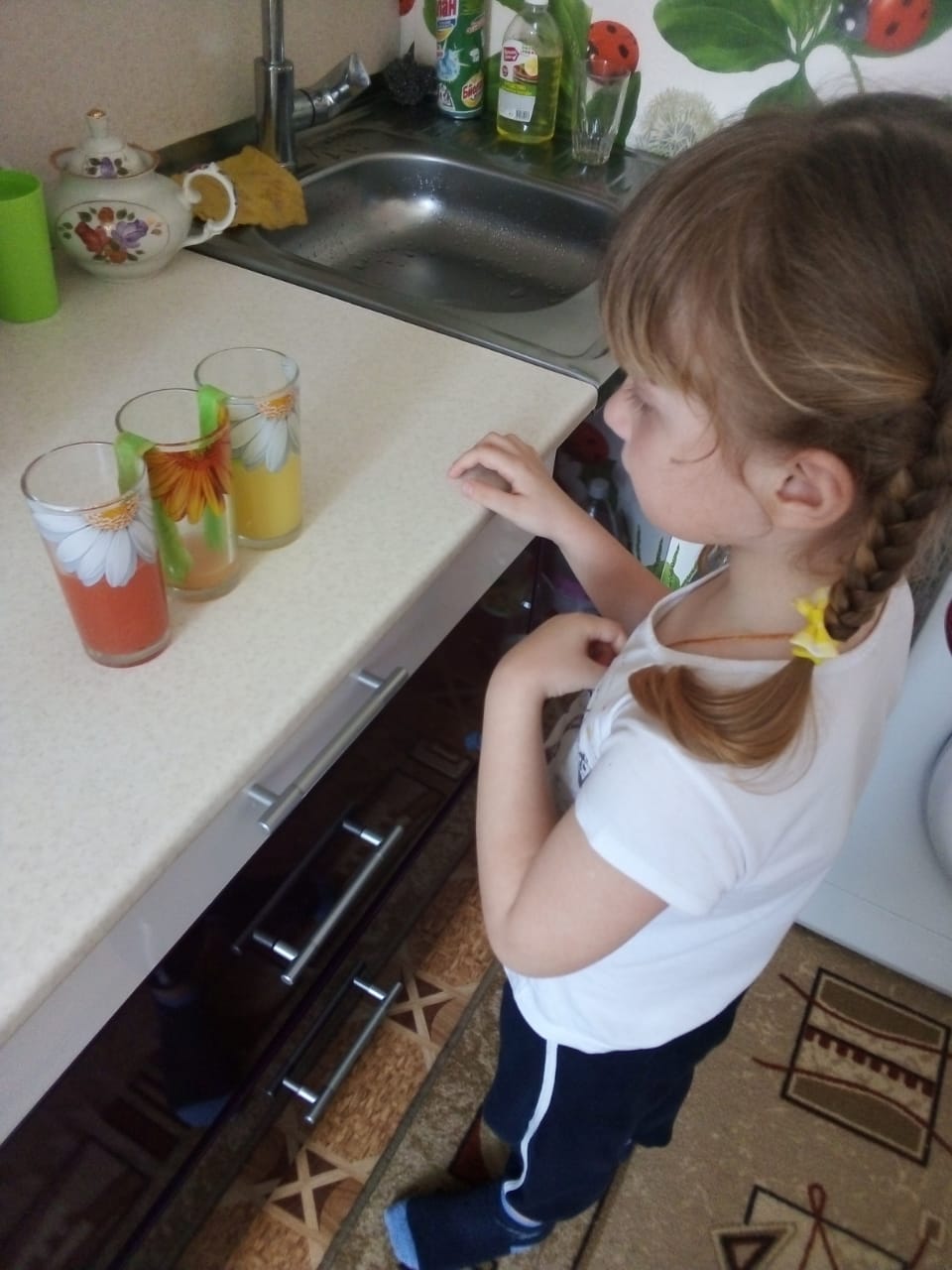 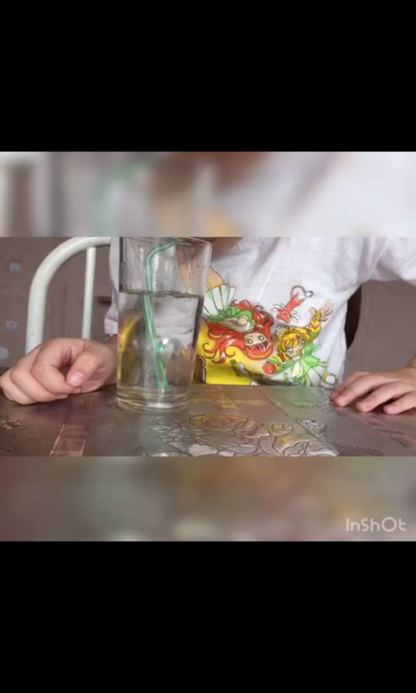 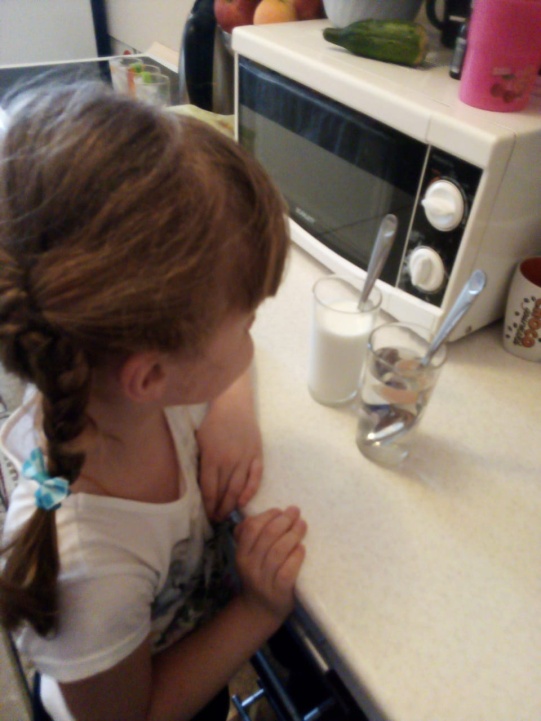 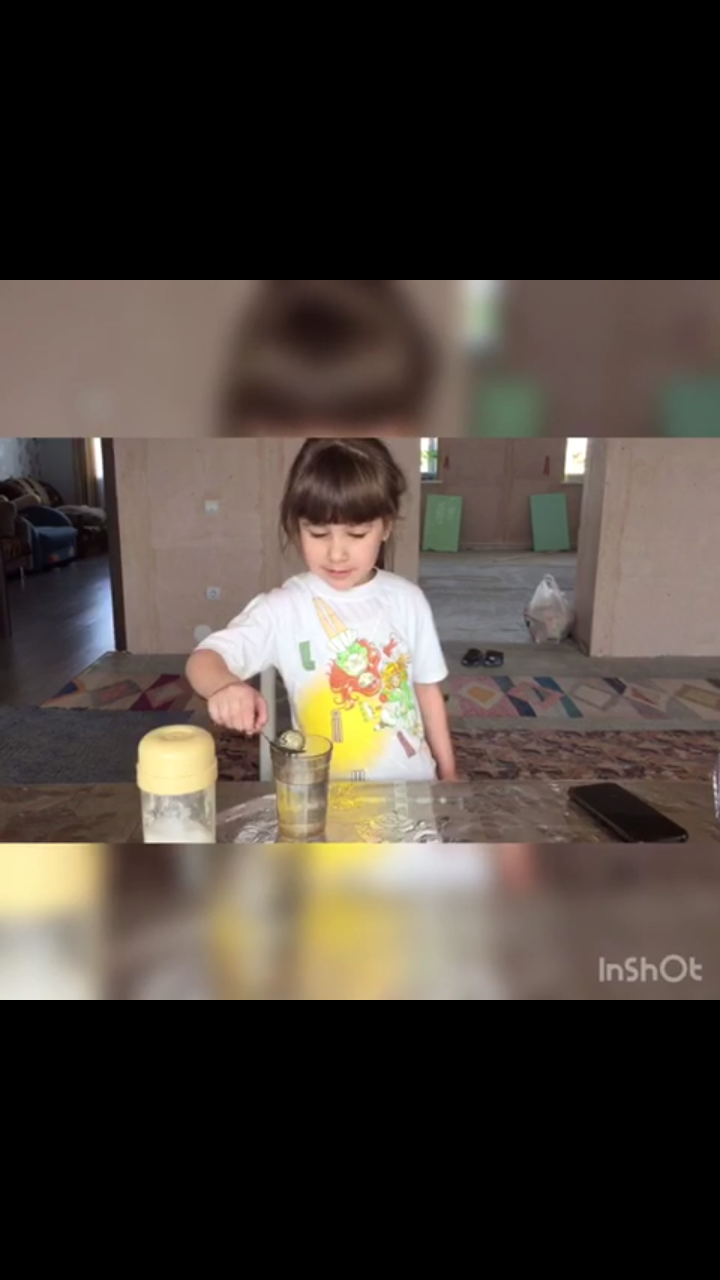 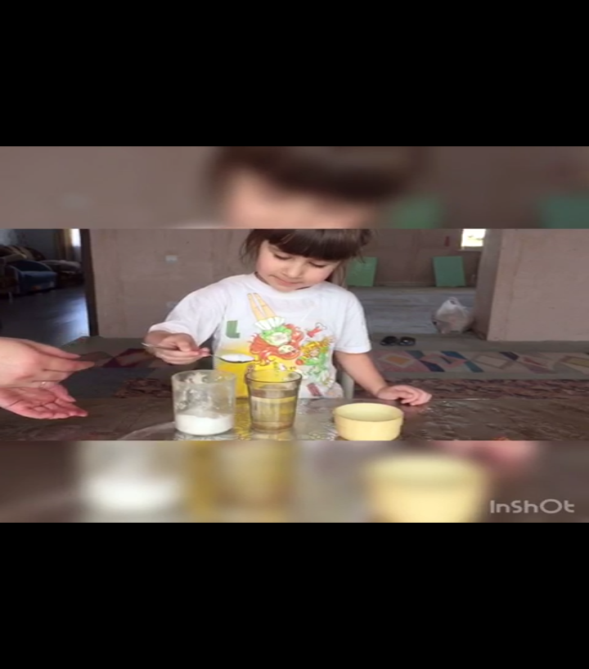 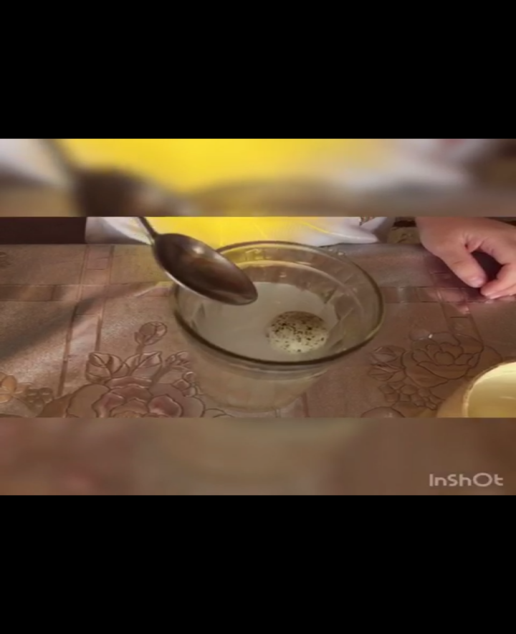 Заботимся о своих 
питомцах
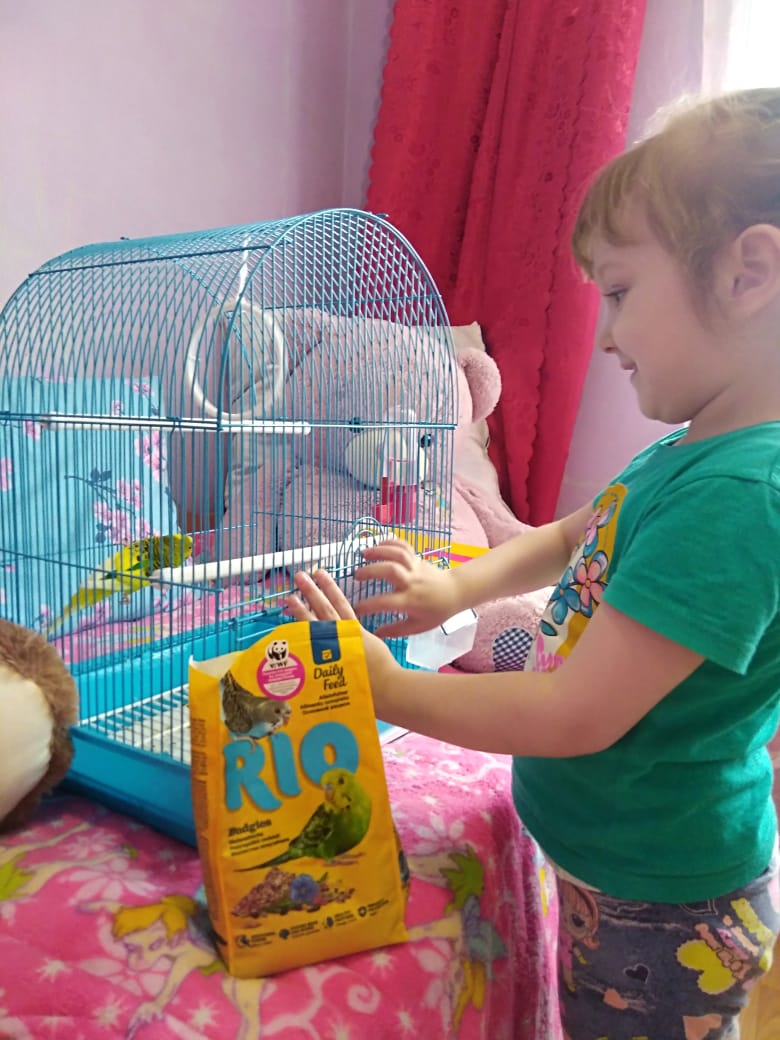 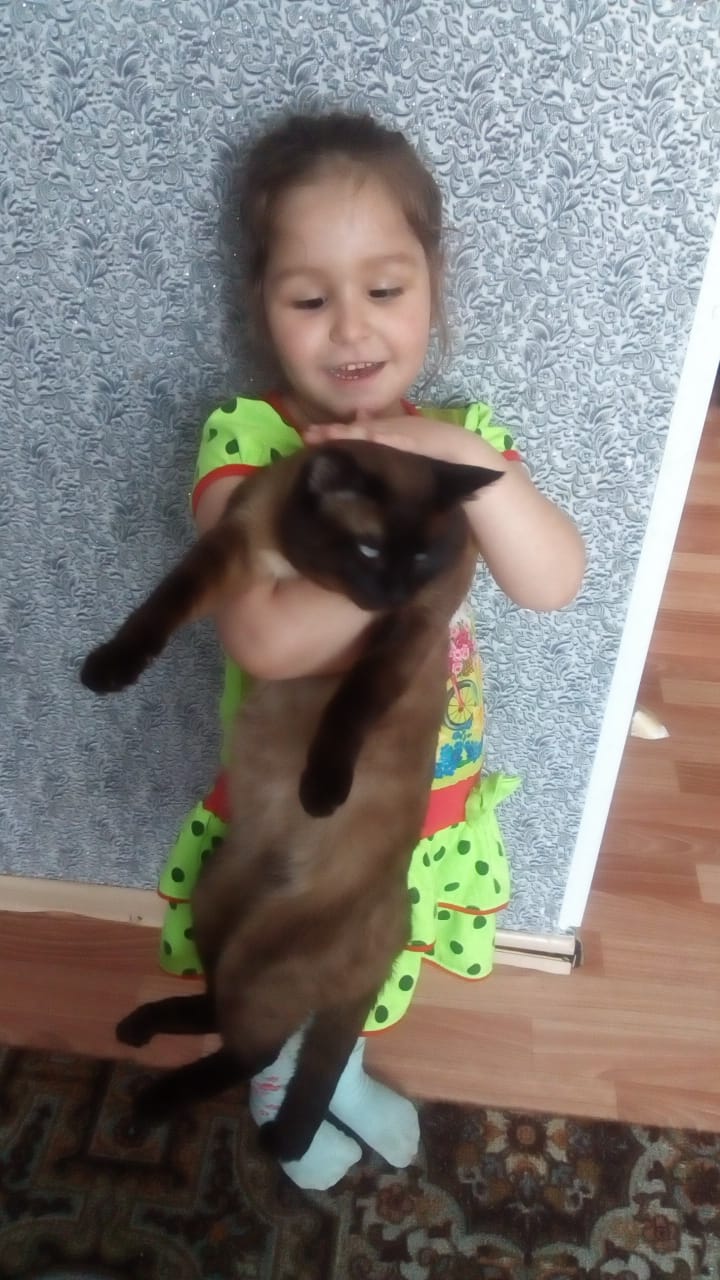 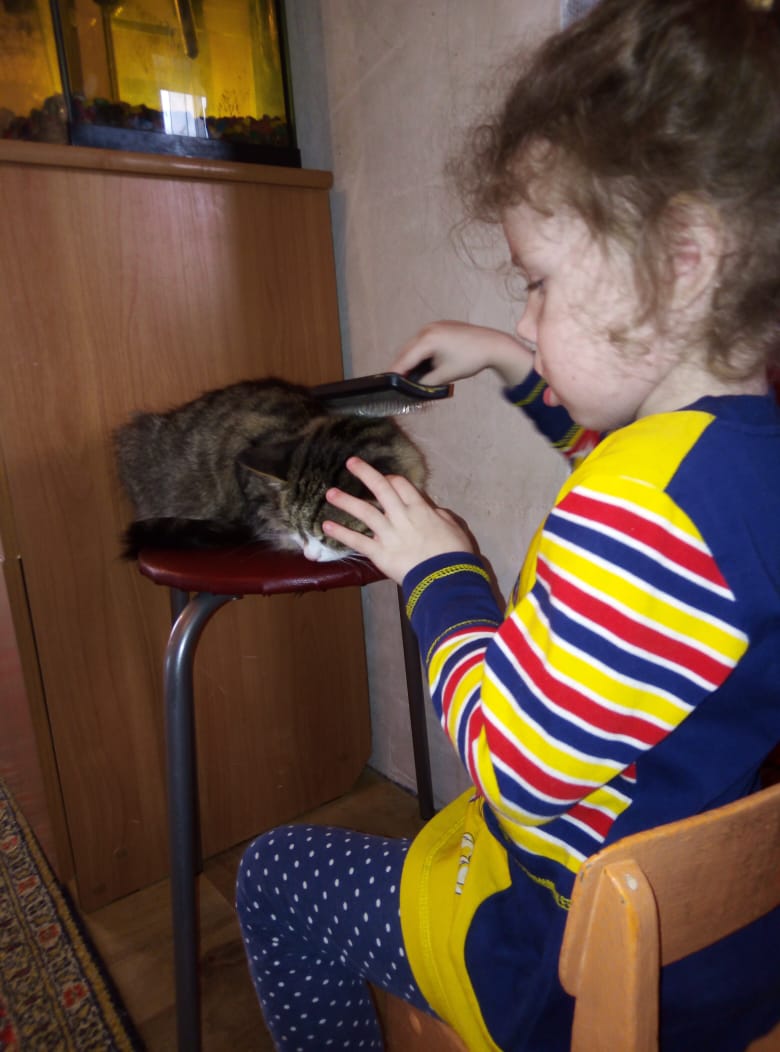 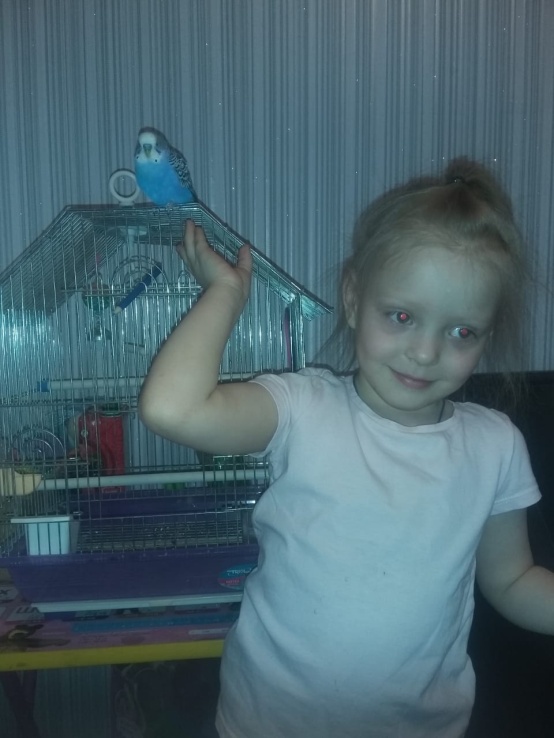 Придумываем загадки, 
Рисуем отгадки:
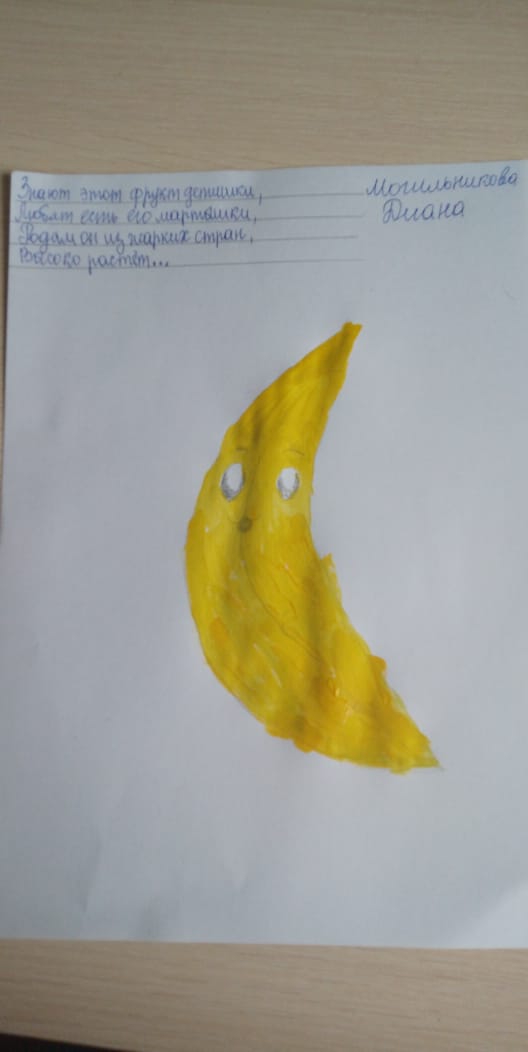 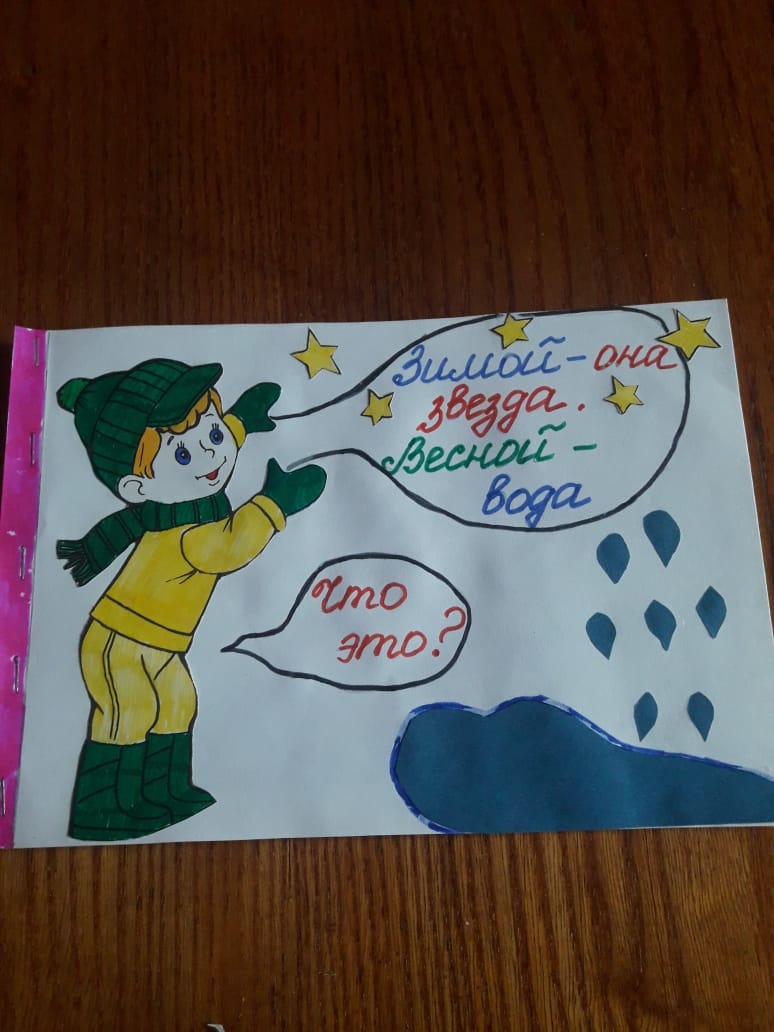 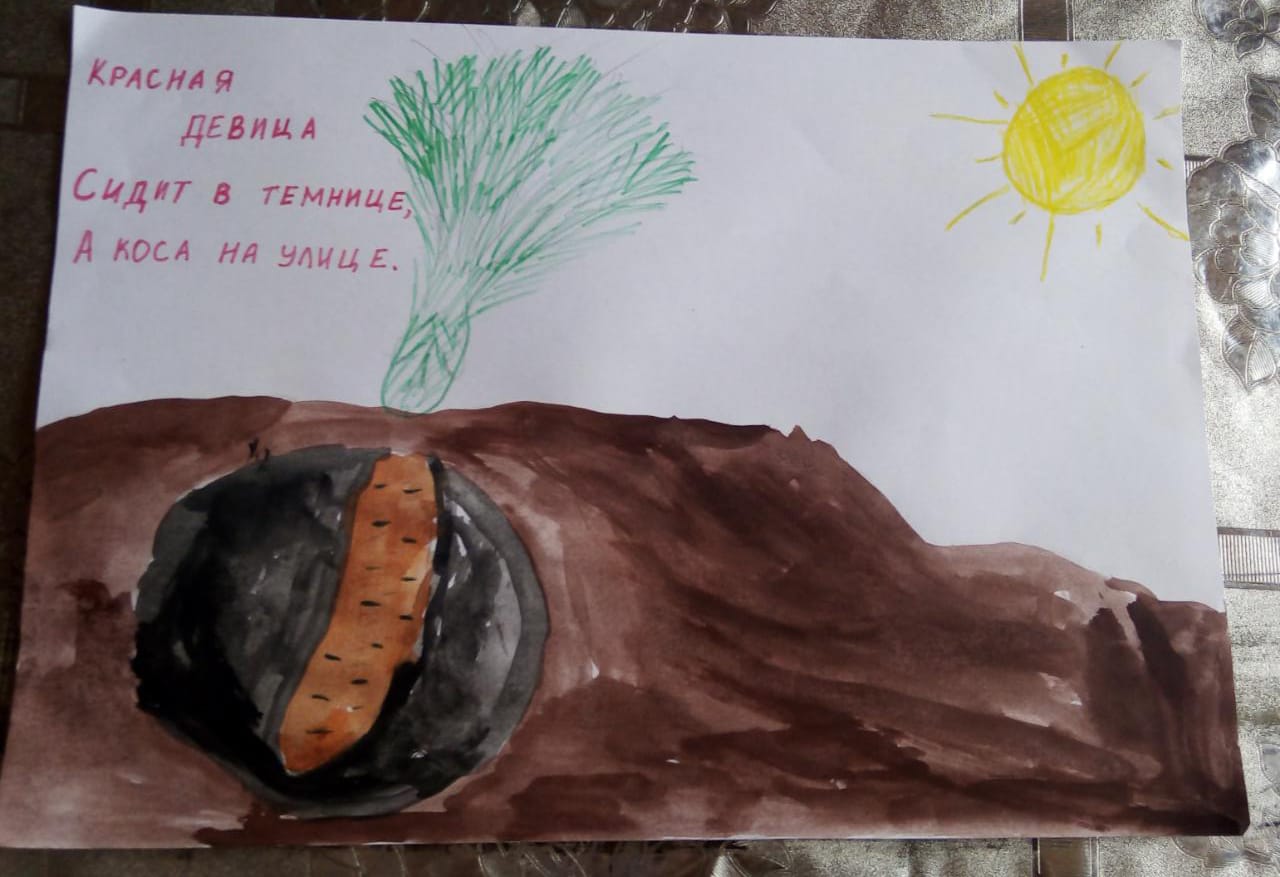 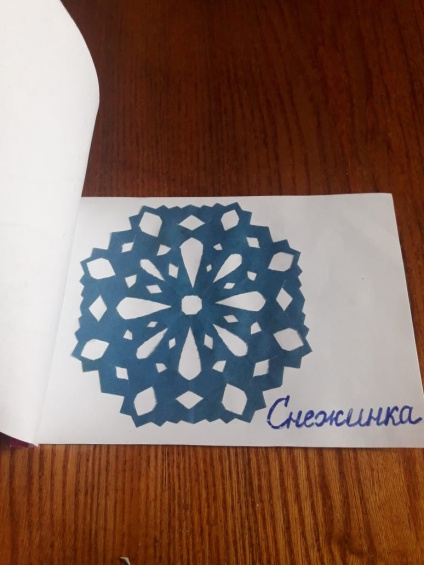 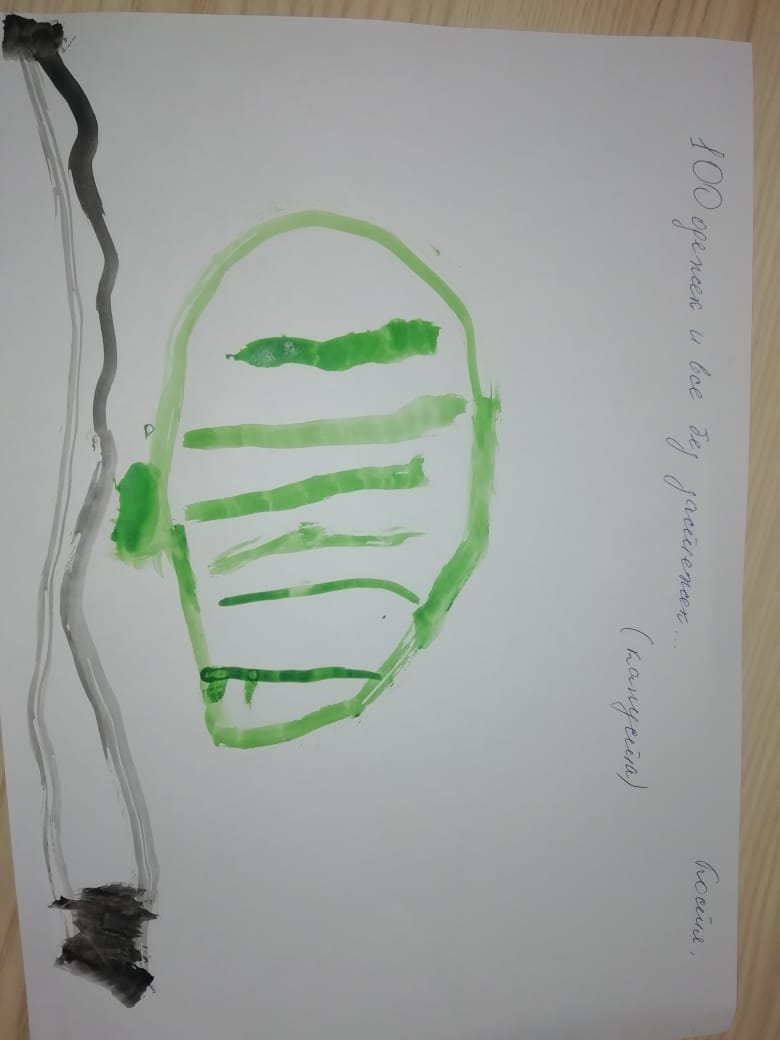 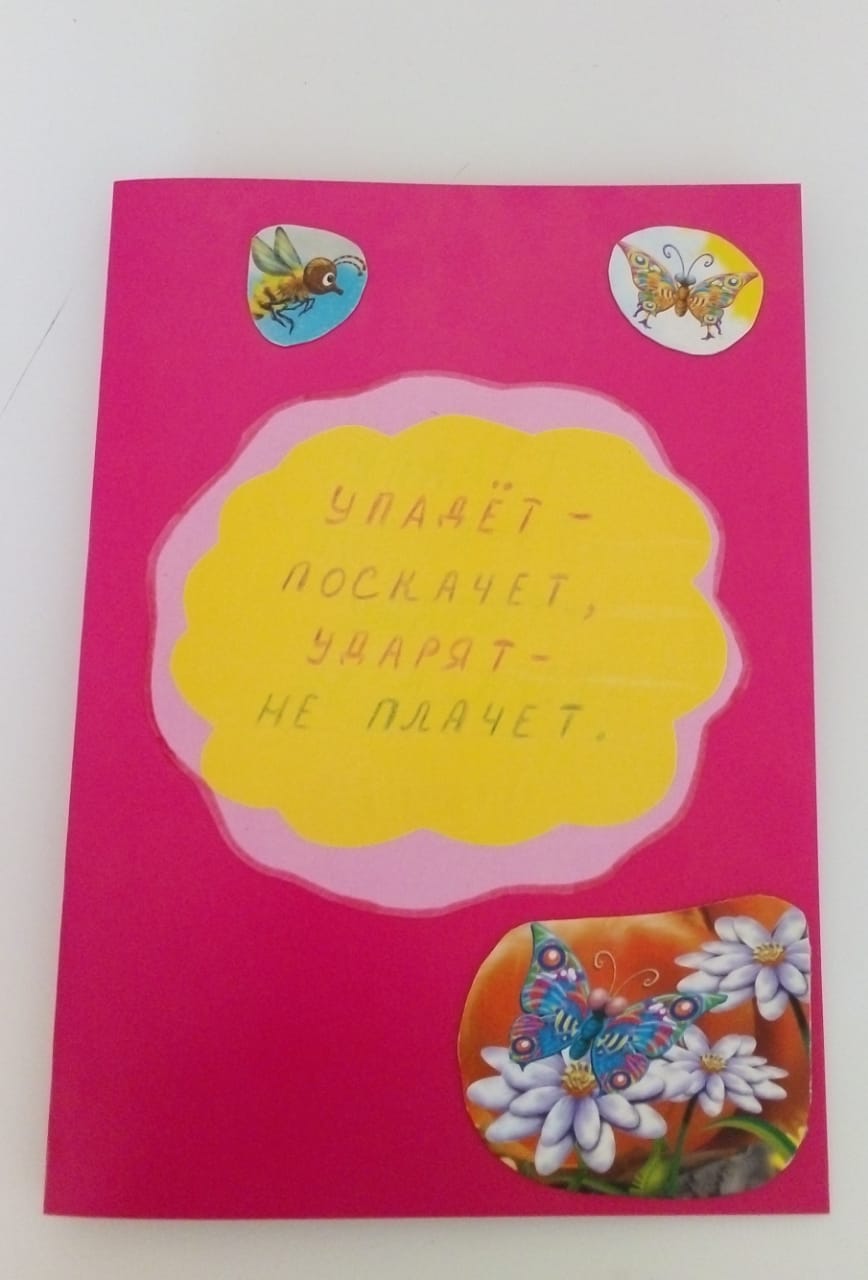 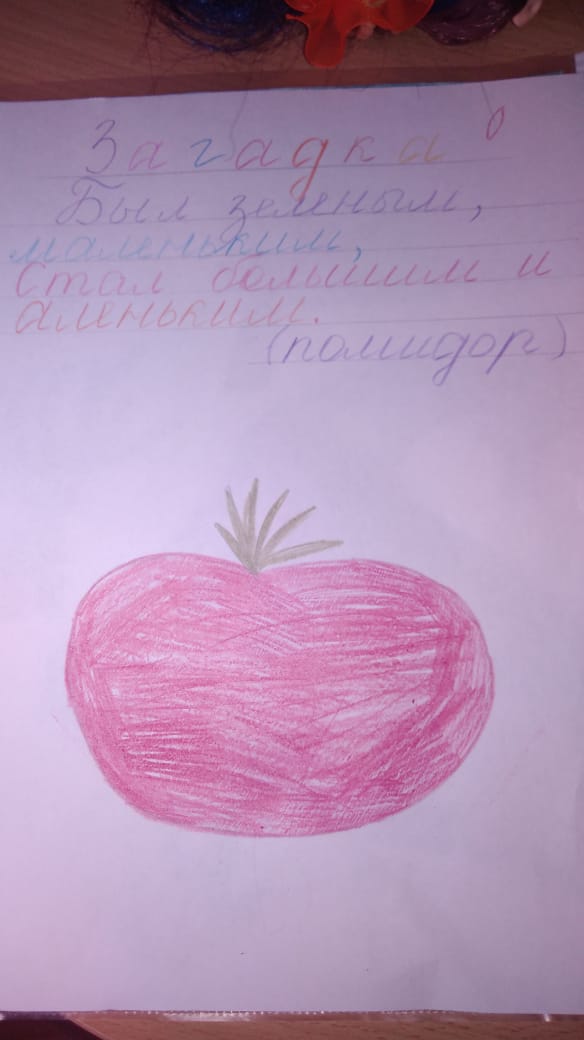 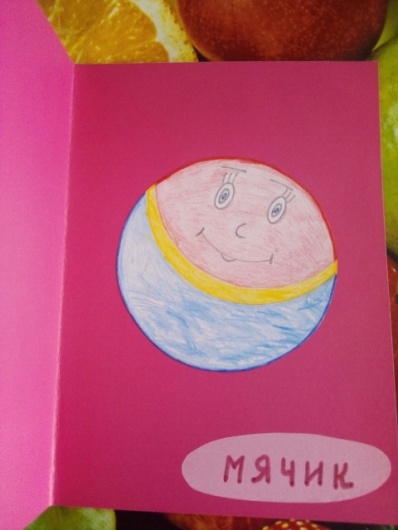 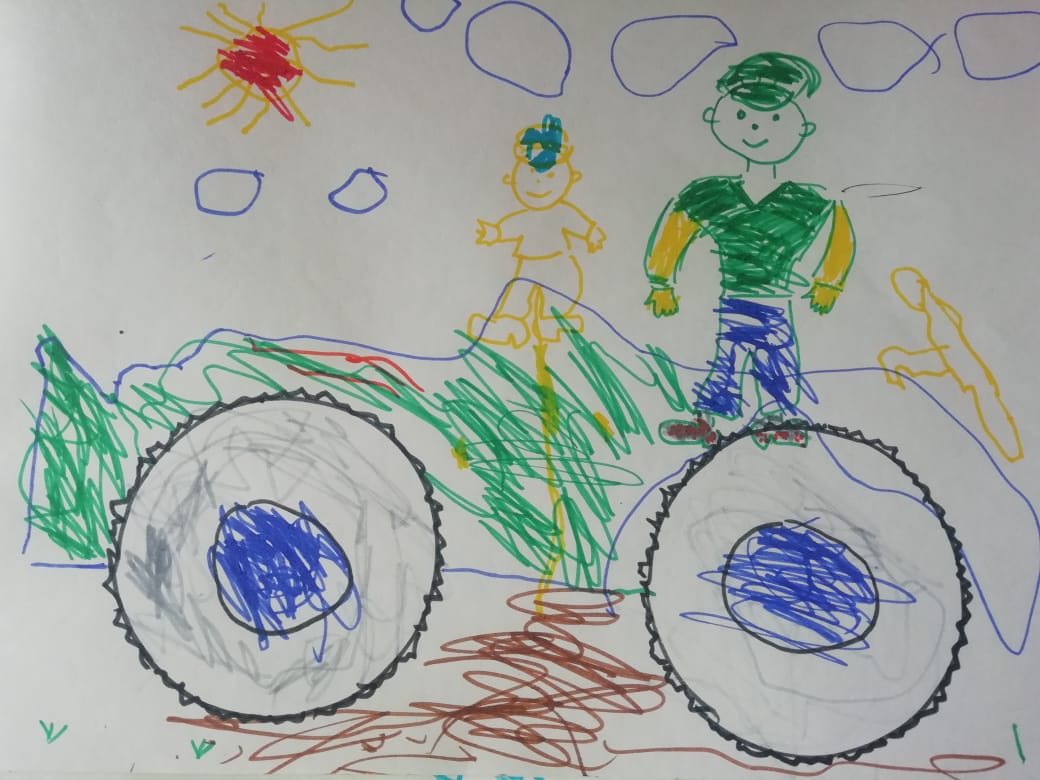